GeoXO Update
User Facing Communications
Daniel GilliesGEO Deputy Program Systems Engineer, NOAA
Joint GRB-HRIT/EMWIN 
Users Group Meeting 
October 24, 2023
For Public Release @ Joint GRB-HRIT/EMWIN Users Group Meeting
GEO Program Org Chart
GOES-R & GeoXO  GEO Program
Craig Keeler retiring later this year
Daniel Gillies (me) is new Deputy Program Systems Engineer
Focus Areas w/in GEO Program Office
Program Level 1 and Level 2 Requirements
User Facing Communications (UFC) Requirements
DCS 
HRIT/EMWIN
GRB
Support GeoXO Data Distribution Studies & Implementation 
Program Office RF Licensing Focal
Contact Info: daniel.gillies@noaa.gov
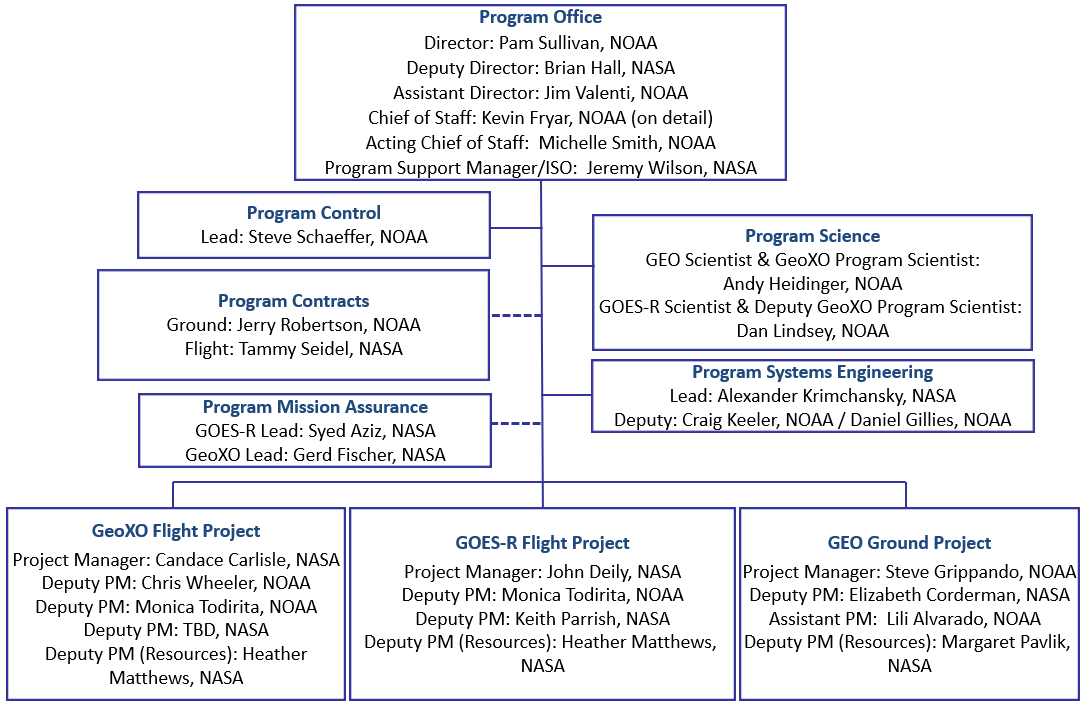 2
What is GeoXO?
GeoXO = Geostationary Extended Observations
GOES-R follow-on to provide continuity for geostationary environmental observations
Continues and improves observations for weather forecasting 
Extends observations to ocean and atmospheric monitoring
Provides environmental data broadcast via commercial satellite services

NOAA-NASA Partnership

Series of six satellites, operated in a constellation of three:
East + West locations: Imager, Lightning Mapper, Ocean Color, DCS
Center location: IR Sounder, Atmospheric Composition

Key Milestones
Imager (March 2023) & Sounder (September 2023) Contracts Awarded
Spacecraft RFP Released (September 2023)
PDR: FY2025
CDR: FY2027
First Launch: FY2032
3
GeoXO Constellation
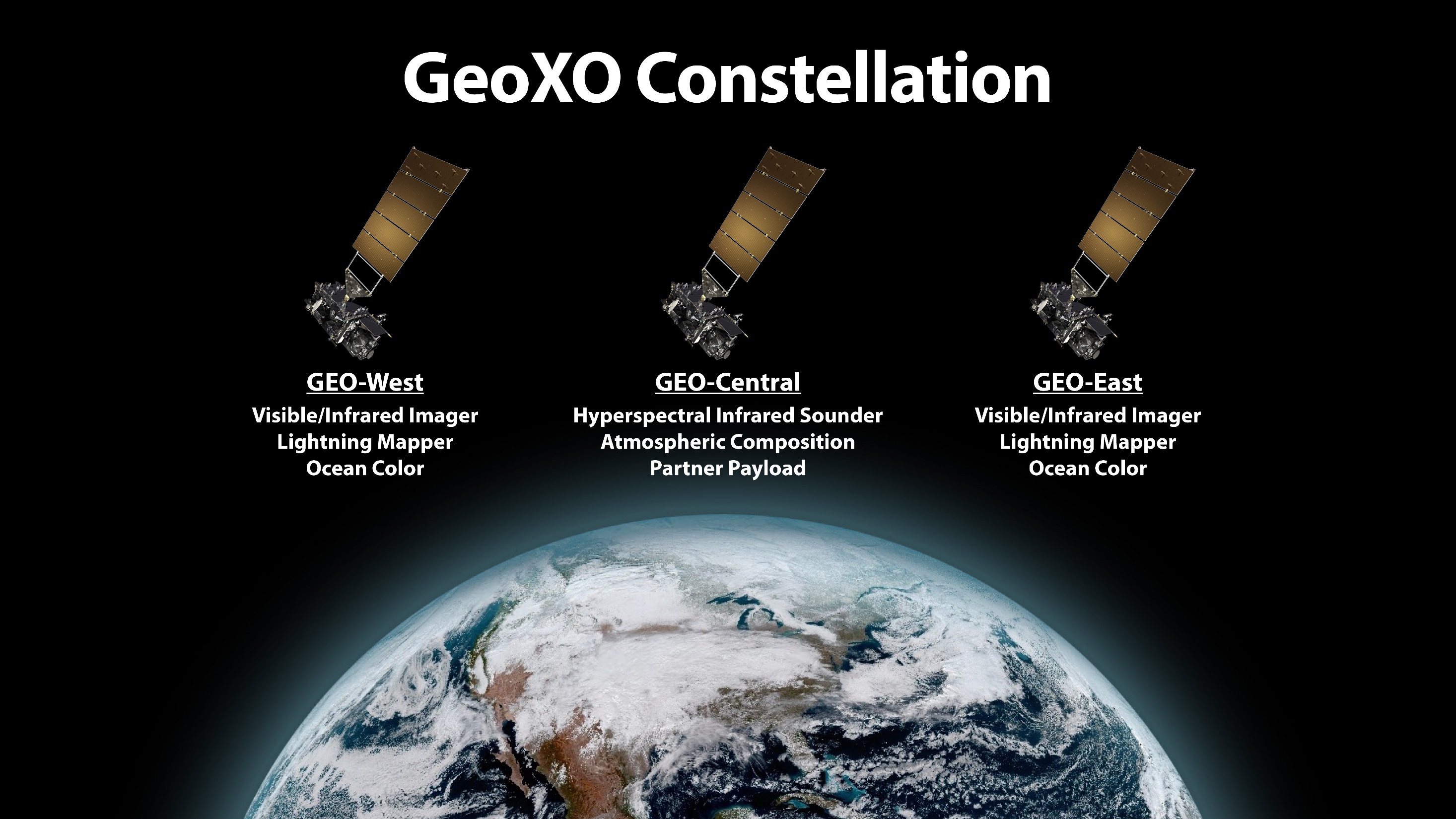 HRIT/EMWIN and GRB Direct Broadcast via Commercial Satellite Services
DCS data relay and 2-way commanding planned for GeoXO-West & East
4
GeoXO Observations
GeoXO will continue and improve Imagery and Lightning data and add new observations:
Hyperspectral IR Sounder for numerical weather prediction and local nowcasting
Ocean Color Instrument for monitoring dynamic coast/ocean features, ecosystem change, water quality, and hazards
Atmospheric Composition Instrument for monitoring air quality and the linkage between air quality, weather, and climate
GOES-R provides Visible/Infrared Imagery and Lightning data:
Essential for short-range forecasting, issuing severe weather watches and warnings, and monitoring hazardous environmental conditions including tropical storms, severe storms, damaging winds, snow, ice, flooding, fog, fires, smoke, and volcanic ash
Vis/Near-IR Imagery
Lightning Mapping
IR Sounding
Ocean Color
Atmo. Composition
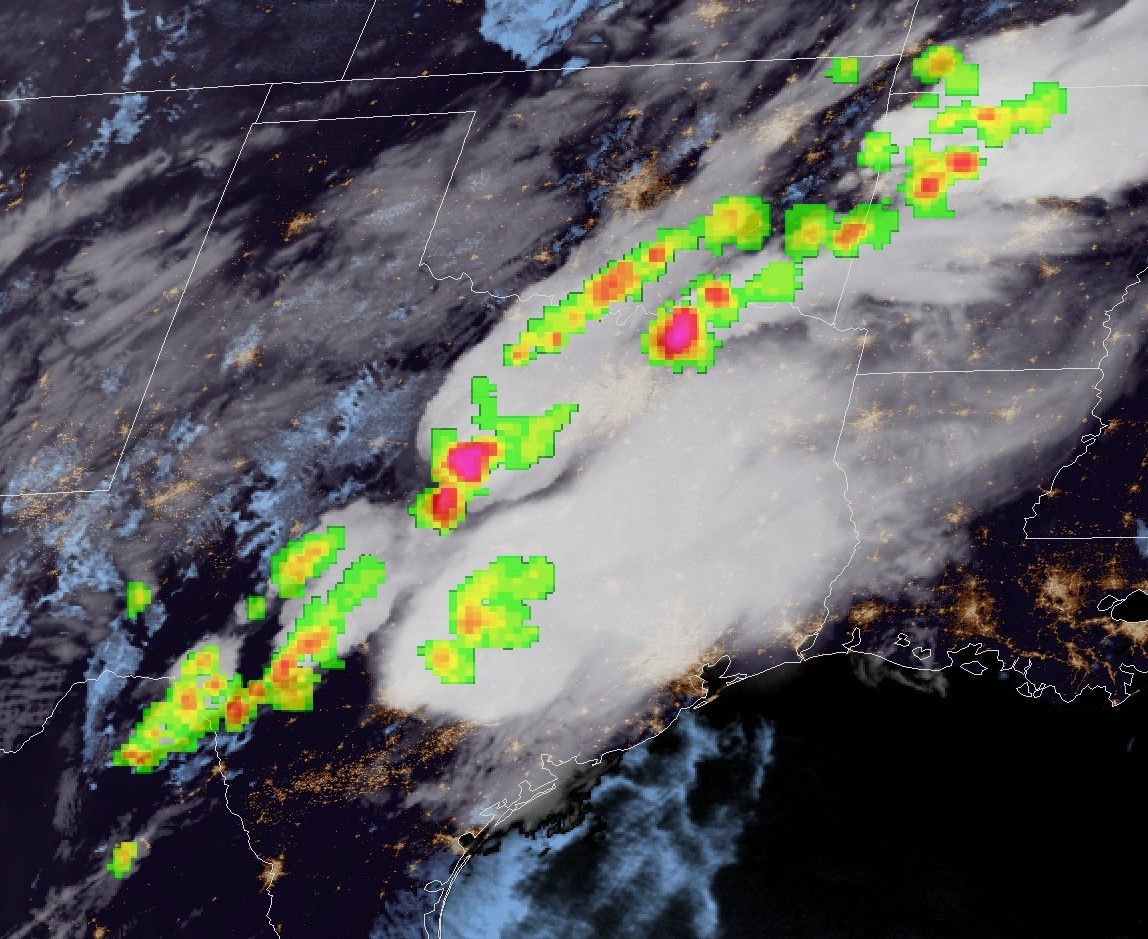 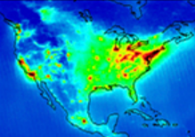 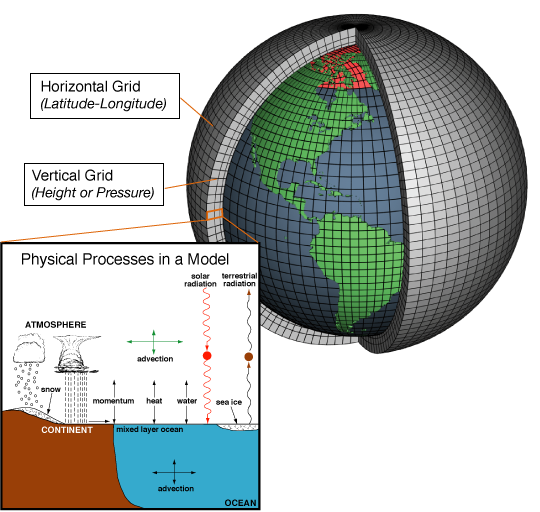 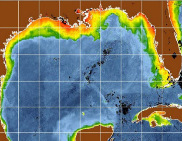 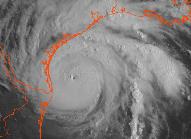 GeoXO Data Distribution
GeoXO Changes from GOES-R

GRB (GOES Rebroadcast) and HRIT (High Rate Information Transmission) Emergency Managers Weather Information Network services transition to cloud based distribution

GRB & HRIT rebroadcast services provided by commercial satellite operators

SAR services not included in GeoXO

DCS maintains same distribution support as GOES-R
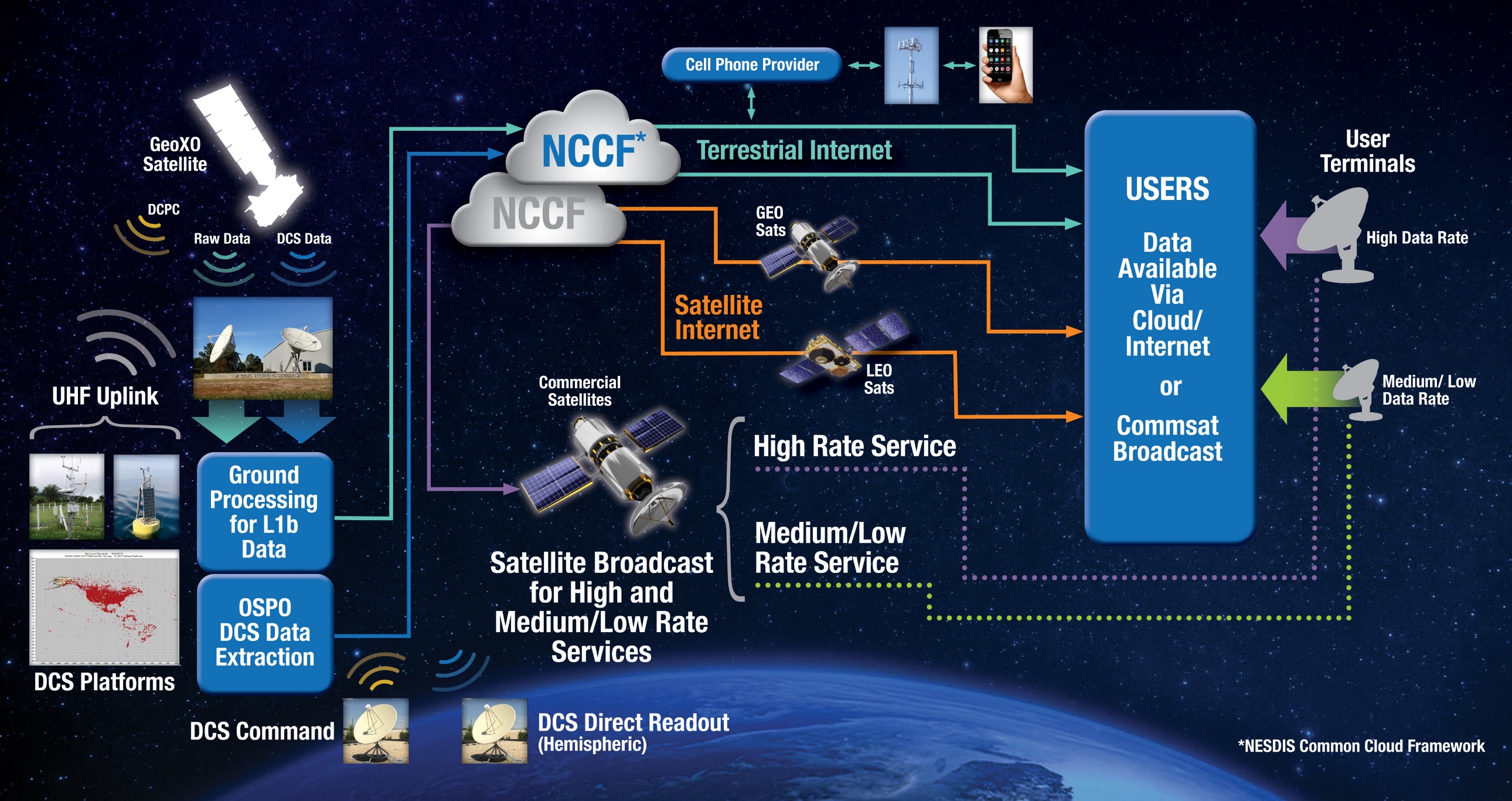 The NESDIS Common Cloud Framework (NCCF) is the hub for all GeoXO instrument data & products  All L1b Data Delivered to NCCF
6
GeoXO UFC Basic Overview
The baseline is to provide an equivalent RF-based replacement to GOES-R HRIT/EMWIN and GRB services
Equivalent coverage, costs, and content (from GeoXO)
Users responsible for receive system costs (same as GOES-R)
The data supporting these services will be hosted in the Cloud
Cloud is the most direct form of user access (All GeoXO L1bs delivered to Cloud)
Currently conducting GRB cloud distribution tests with CIRA & CIMSS
HRIT/EMWIN will be replaced by the GeoXO Medium Rate Service: 1 Mbps
Exact bandwidth as determined by commercial contracts
GRB will be replaced by the GeoXO High Rate Service: ~ 30 Mbps (TBR)
Exact bandwidth as determined by commercial contracts
7
GOES-R vs. GeoXO Rebroadcast
GOES-R
DCS
Coverage: Hemispherical ≥ 5 Deg 
L-Band - 1679.9 MHz & 1680.2 MHz

HRIT/EMWIN
Coverage: Hemispherical ≥ 5 Deg 
L-Band - 1694.1 MHz  

GRB
Coverage: Hemispherical ≥ 5 Deg
L-Band - 1686.6 MHz
GeoXO
DCS
Coverage: Hemispherical ≥ 5 Deg 
L-Band – 1691.9 MHz & 1692.2 MHz

Medium / Low Rate Service
Cloud & Commercial Rebroadcast 
Coverage equivalent to GOES-R
Band: TBD 

High Rate Service
Cloud & Commercial Rebroadcast
Coverage equivalent to GOES-R
Band: TBD
8
GeoXO / Commercial Rebroadcast Schedule
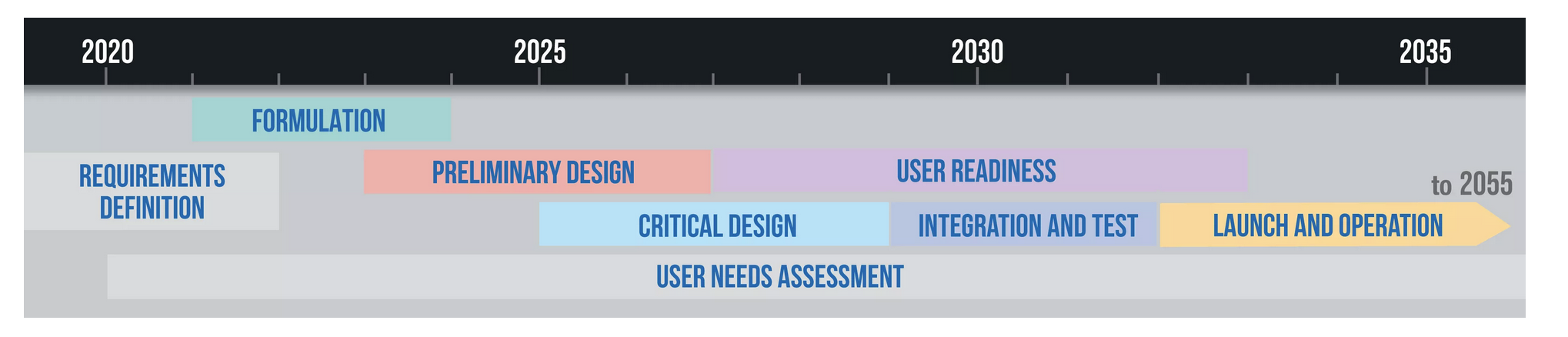 First Launch : 2032
FY
I-1
I-2
GeoXO
User Engagement
User Feedback & Support
Requirements Development
UFC Commercial Rebroadcast
Market Research
Prototyping
Transition / GOES-R Phaseout
Cloud Delivery Development
Commercial Rebroadcast Schedule Provides Time to Monitor Commercial Market Developments and Opportunities
9
Thank you
For more information visit www.goes-r.gov

www.facebook.com/GOESRsatellitewww.youtube.com/user/NOAASatellitestwitter.com/NOAASatelliteswww.flickr.com/photos/noaasatellites
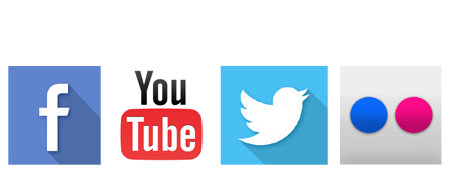